Figure 3. NNF immumoreactivity in approximately corresponding sagittal sections the occipital lobe of animals aged (A) ...
Cereb Cortex, Volume 15, Issue 6, June 2005, Pages 740–748, https://doi.org/10.1093/cercor/bhh175
The content of this slide may be subject to copyright: please see the slide notes for details.
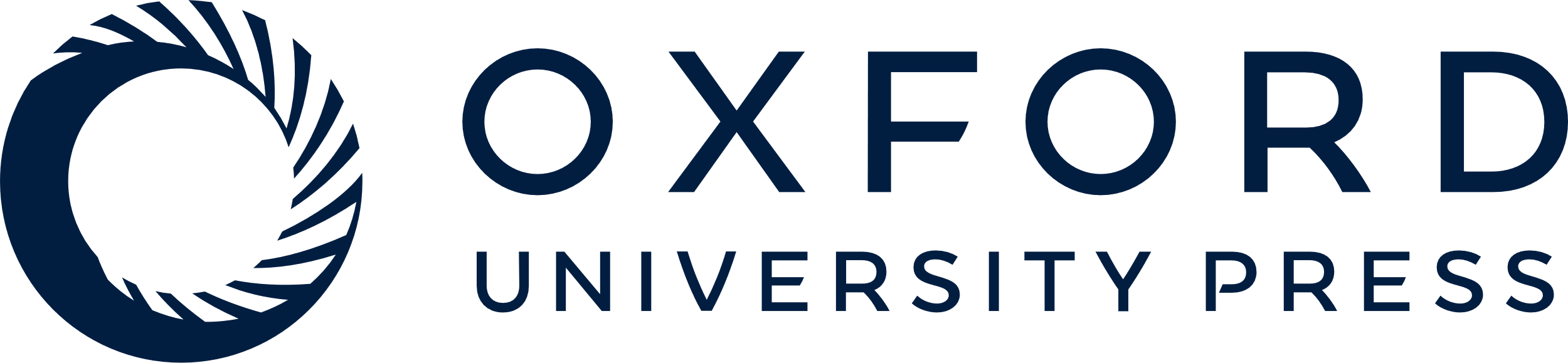 [Speaker Notes: Figure 3. NNF immumoreactivity in approximately corresponding sagittal sections the occipital lobe of animals aged (A) PD 0, (B) PD 3, (C) PD 7, (D) PD 14, (E) PD 28, (F) PD 91 and (G) PM 22. In comparison with the relatively early maturation of V1, there is a lack of immunoreactivity in the adjacent area V2 until PD 28. At PD 28, expression is evident in layer 3B of V2 but is not as dense as that observed at PD 91 or the adult (PM 22). Also note the heavy immunostaining of the white matter at early postnatal ages, and the gradual disappearance of this staining as the axons of presumed corticofugal neurons become phosphorylated (Matus, 1988). The arrow points to the border between V1 and dorsal V2, and the insert (top right) indicates the anatomical axes (C = caudal, D = dorsal, R = rostral, V = ventral). Scale bar = 5 mm.


Unless provided in the caption above, the following copyright applies to the content of this slide: Cerebral Cortex V 15 N 6 © Oxford University Press 2004; all rights reserved]